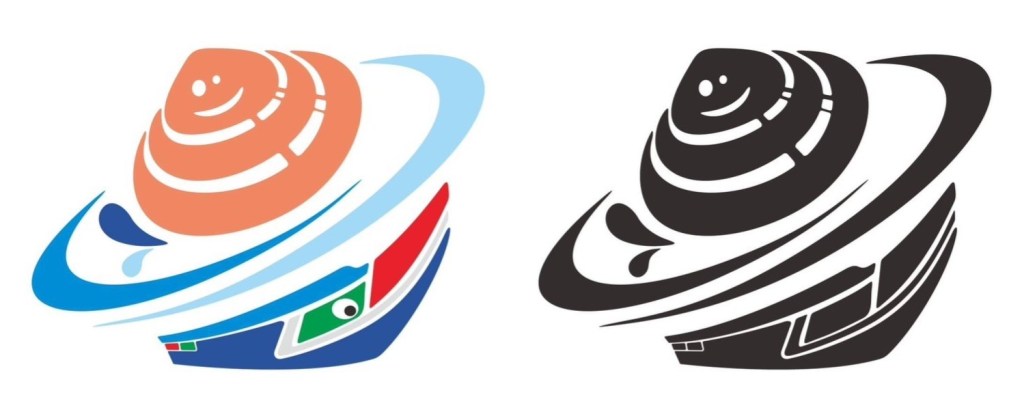 台灣關渡原生種文蛤發展平台LINE貼圖創意設計競賽
姓　名：
名　稱：
意　涵：
貼圖範例
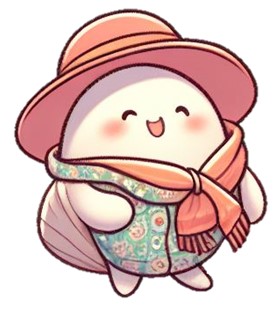 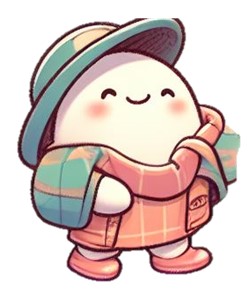 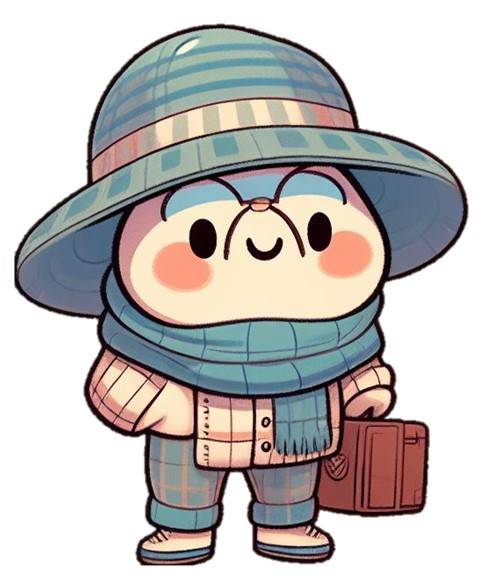 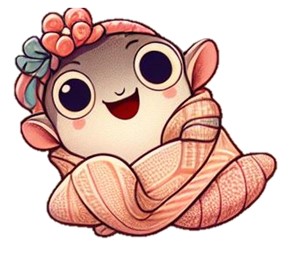 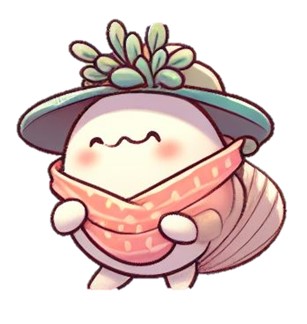 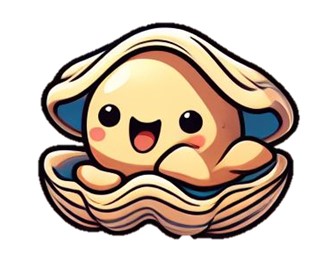 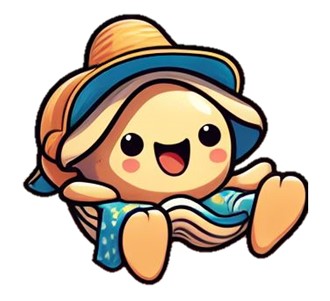 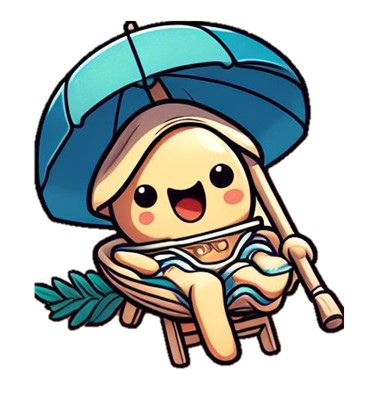